Κλάσματα
Τι σημαίνει κλάσμα (η έννοια του μέρους και του όλου);
Τι σημαίνει η λέξη; 
Κλάω-ω = σπάω, χωρίζω σε κομμάτια
Ερωτήσεις
Τι εννοούμε όταν λέμε «μέρος»; 
	Εννοούμε ένα κομμάτι.

Τι εννοούμε όταν λέμε «όλον»;
	Εννοούμε όλα τα κομμάτια.
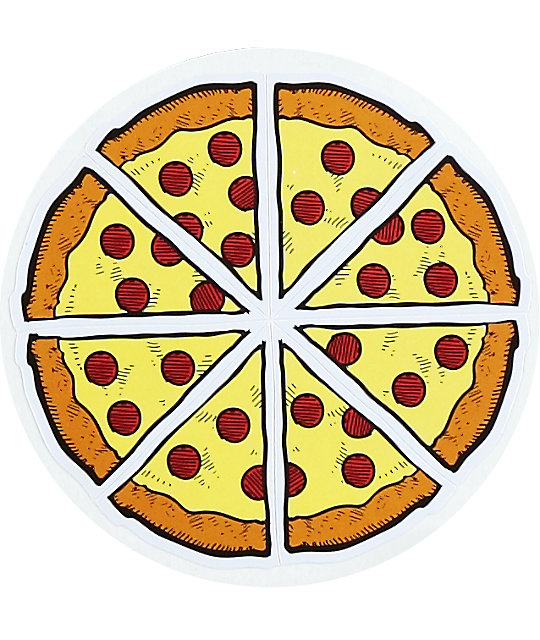 1
2
1
αριθμητής
8
8
3
παρονομαστής
7
4
3
8
5
6
Οι όροι του κλάσματος
αριθμητής
1
Γραμμή κλάσματος ή κλασματική γραμμή
8
παρονομαστής
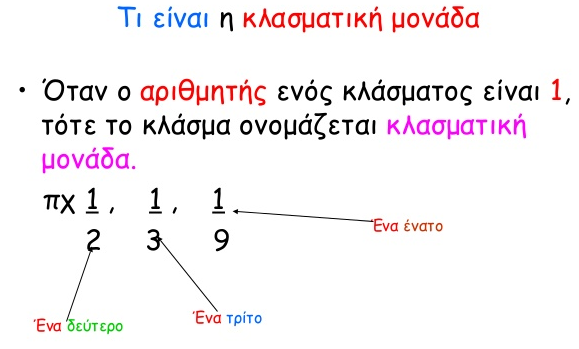 Ερωτήσεις
Τι είναι το «κλάσμα»;
	Το κλάσμα είναι μία ποσότητα.

Πώς γράφουμε ένα κλάσμα;
	Γράφουμε μία μικρή γραμμή, έναν αριθμό πάνω από τη γραμμή και 	έναν 	αριθμό κάτω από τη γραμμή.
Πώς λέγεται αυτή η γραμμή;
	Αυτή η γραμμή λέγεται «γραμμή κλάσματος» ή «κλασματική γραμμή».
Πώς λέγεται ο αριθμός που γράφεται κάτω από τη γραμμή κλάσματος; Τι εκφράζει;
	Ο αριθμός που γράφεται κάτω από τη γραμμή κλάσματος λέγεται 	παρονομαστής. Εκφράζει το όλον. Το σύνολο. 
Πώς λέγεται ο αριθμός που γράφεται πάνω από τη γραμμή κλάσματος; Τι εκφράζει;
	Ο αριθμός που γράφεται πάνω από τη γραμμή κλάσματος λέγεται αριθμητής. 	Εκφράζει το μέρος.
Τι εκφράζει το κλάσμα;
	Το κλάσμα εκφράζει μία σχέση ανάμεσα στο μέρος και στο όλον. 
Τι είναι η κλασματική μονάδα;
	Η κλασματική μονάδα είναι το κλάσμα που έχει για αριθμητή το 1.
3
8
1
8
Τι εκφράζει το κλάσμα;
Τι εκφράζει το κλάσμα; 
	Το κλάσμα εκφράζει την σχέση ανάμεσα στο 	μέρος και στο όλον.
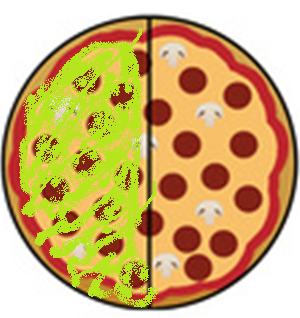 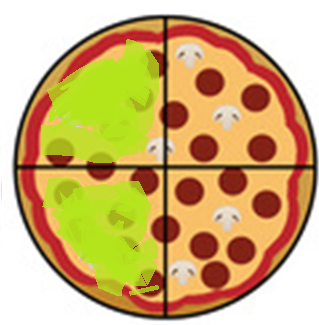 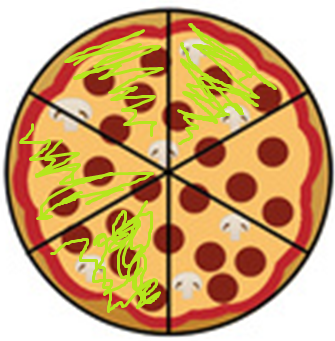 Ισοδύναμα Κλάσματα
Έχουν την ίδια αξία, έχουν ίση δύναμη.
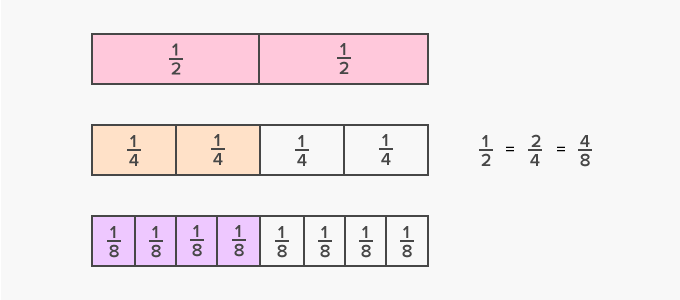 Πώς φτιάχνω ισοδύναμα κλάσματα;
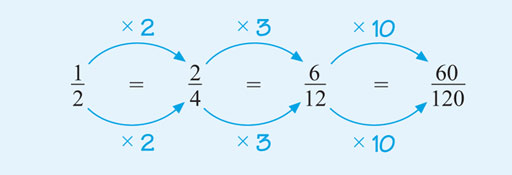 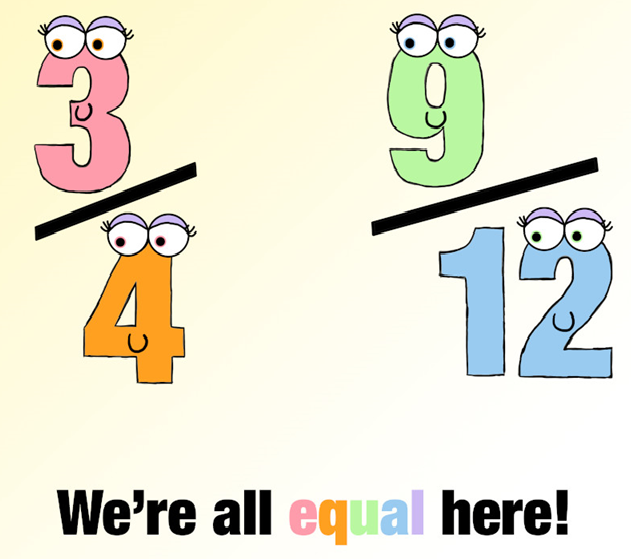 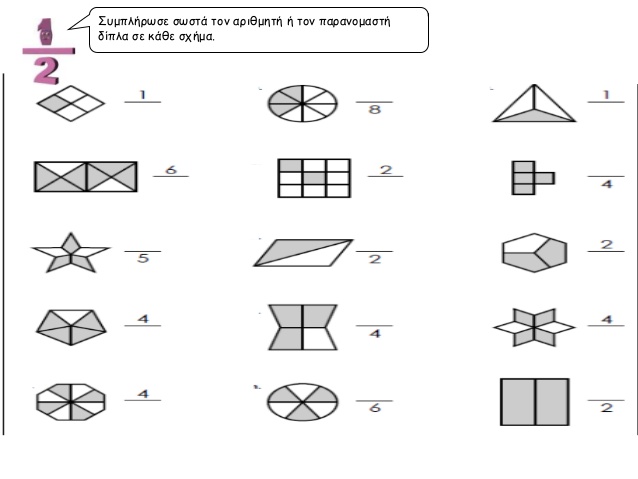